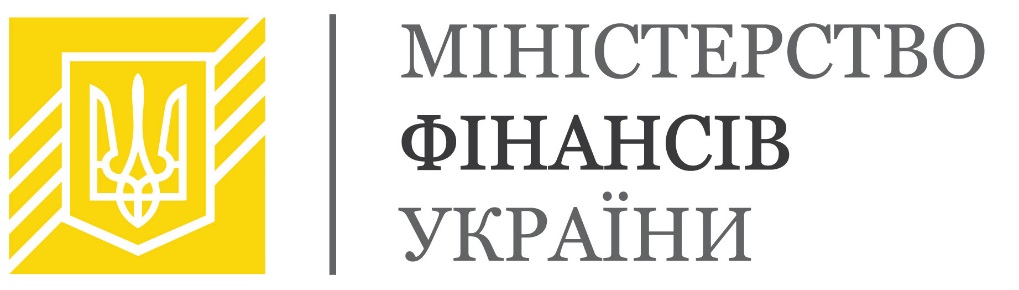 Інформація про стан функціонування державного внутрішнього фінансового контролю
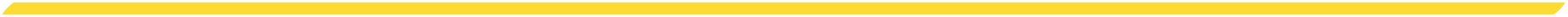 Cтан організації та функціонування внутрішнього контролю в органах державної виконавчої влади
ВНУТРІШНЄ СЕРЕДОВИЩЕ
в основному формалізовано функціонування відповідного елементу внутрішнього контролю
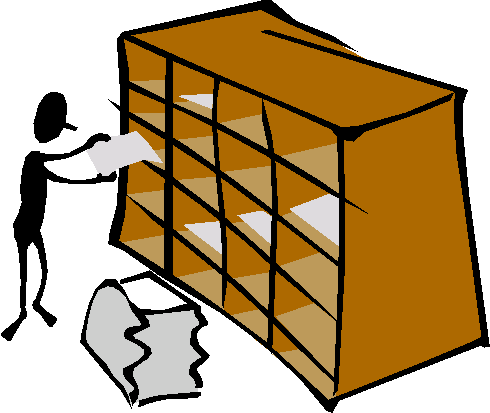 не описано функціонування елементу внутрішнього контролю у тих аспектах діяльності, які регламентовано законодавством для державних органів, в частині:
здійснення процесів та операцій під час складання фінансової, бюджетної, податкової, статистичної звітності (облікова політика)
розподілу функціональних обов’язків між керівником установи та його заступниками
26 органами  (32 %)
14 органами (17 %)
ведення договірної роботи
затвердження штатного розпису
52 органами (64 %)
45 органами (56 %)
Cтан організації та функціонування внутрішнього контролю в органах державної виконавчої влади
УПРАВЛІННЯ РИЗИКАМИ
На сьогодні у ЦОВВ та ОДА не запроваджено системної діяльності з управління ризиками
унормована діяльність з управління ризиками
не описано взагалі відповідний елемент
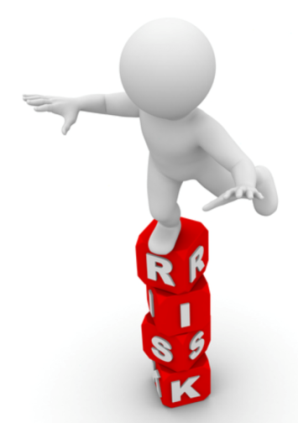 28 органами (35 %)
15 органами (19 %)
проводиться робота щодо унормування діяльності з управління ризиками
3 органами (4 %)
Cтан організації та функціонування внутрішнього контролю в органах державної виконавчої влади
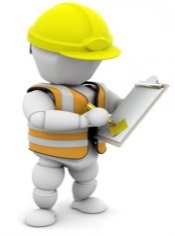 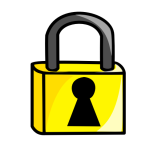 ЗАХОДИ КОНТРОЛЮ
не наведено дані щодо заходів контролю, які повинні здійснюватися в усіх державних органах відповідно до законодавства
наявності договорів про матеріальну відповідальність
здійснення процесів та операцій з питань оцінки діяльності установи, ефективності виконання бюджетних програм та використання бюджетних коштів
правил та процедур авторизації та підтвердження шляхом отримання дозволу відповідальних осіб на виконання операцій через процедуру візування, погодження та затвердження
43 органами (53 %)
53 органами (65 %)
здійснення процесів та операцій з питань інвентаризацій
31 органом (38 %)
28 органами           (35 %)
встановлення режимів доступу до інформаційних ресурсів
наявності затвердженого внутрішнього службового розпорядку
здійснення процесів та операцій з питань бухгалтерського обліку
49 органами (60 %)
26 органами (32 %)
32 органами (40 %)
Cтан організації та функціонування внутрішнього контролю в органах державної виконавчої влади
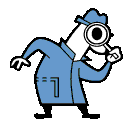 МОНІТОРИНГ
У ЦОВВ та ОДА в цілому запроваджено моніторинг та періодичні оцінки виконання функцій, процесів і операцій
не надано інформацію щодо функціонування цього елементу ВК
надано інформацію не по суті функціонування цього елементу ВК
10 органами (12 %)
20 органами (25 %)
ІНФОРМАЦІЯ ТА КОМУНІКАЦІЯ
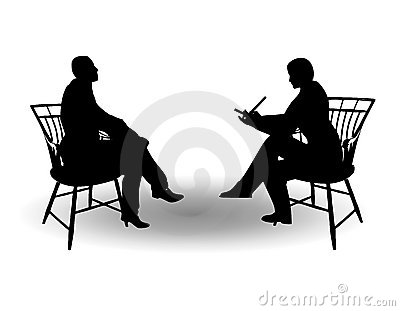 У ЦОВВ та ОДА в цілому запроваджено системи інформаційного обміну
не наведено дані щодо інформаційного обміну із зовнішніми користувачами, який повинен здійснюватися в усіх державних органах відповідно до законодавства
щодо організації та проведення особистого прийому громадян
щодо порядку роботи із запитами про доступ до публічної інформації
28 органами (35 %)
37 органами (46 %)
СТАН УТВОРЕННЯ ПІДРОЗДІЛІВ ВНУТРІШНЬОГО АУДИТУ (ВІДПОВІДНИХ ПОСАД)


Інші ЦОВВ
Міністерства
В усіх інших ЦОВВ утворено підрозділи ВА (або введено відповідні посади)
В усіх міністерствах утворено підрозділи ВА (або введено відповідні посади)

ОДА та КМДА
В усіх ОДА/КМДА утворено підрозділи ВА (або введено відповідні посади)
Після неодноразових зауважень Мінфіну утворено сектор внутрішнього аудиту в Івано-Франківській ОДА (у вересні 2018 року). На даний час (01.01.2019) підрозділ неукомплектований та діяльність з внутрішнього аудиту фактично не здійснюється
Після неодноразових зауважень Мінфіну утворено сектор внутрішнього аудиту в Чернігівській ОДА (у жовтні 2018 року). На даний час (01.01.2019) підрозділ неукомплектований та діяльність з внутрішнього аудиту фактично не здійснюється
СТАН ФУНКЦІОНУВАННЯ ПІДРОЗДІЛІВ ВНУТРІШНЬОГО АУДИТУ
Діяльність з внутрішнього аудиту фактично не здійснюється у зв’язку з повною неукомплектованістю підрозділів (відповідних посад)
Держархбудінспекція
Український інститут національної пам'яті
Держфінмоніторинг
Держгеонадра
Кіровоградська ОДА
НСЗУ та Морська адміністрація (новоутворені органи, штат формується)
(посади залишались вакантними станом на 01.01.2019)
Укрінфрапроект
Державне бюро розслідувань
ДРС
Державна служба якості освіти
МТОТ
МІП
Держенергоефективності
Держкіно
Державне агентство з питань електронного урядування

(посади були вакантними певний час у 2018 році. На сьогодні повністю або частково укомплектовано)
Держенергонагляд (інформація щодо укомплектування посад відсутня)
СТАН УКОМПЛЕКТУВАННЯ ПІДРОЗДІЛІВ ВНУТРІШНЬОГО АУДИТУ
Міністерства, інші ЦОВВ
ОДА та КМДА
штатна чисельність внутрішніх аудиторів 
1,45 тис. одиниць
штатна чисельність внутрішніх аудиторів 
261 одиниця
вакантні 
23% посад
вакантні 
20% посад
Залишається досить високий рівень вакансій
ДФС 
Мінрегіон
МЗС
Держкомтелерадіо
Укрдержархів
Укртрансбезпека
Держенергоефективності
Держаудитслужба
 Держводагентство
Залишається досить високий рівень вакансій
Миколаївська ОДА
Закарпатська ОДА
Львівська ОДА
Черкаська ОДА
Запорізька ОДА
Київська ОДА
НЕДОЛІКИ У ДІЯЛЬНОСТІ ПІДРОЗДІЛІВ ВА(недостатня чисельність для ефективної реалізації функції)
Кількість об'єктів внутрішнього аудиту на одного аудитора (за штатною чисельністю)
ОРГАНІЗАЦІЙНА І ФУНКЦІОНАЛЬНА НЕЗАЛЕЖНІСТЬ ПІДРОЗДІЛІВ ВНУТРІШНЬОГО АУДИТУ
Не забезпечено організаційну незалежність  (самостійність) підрозділів ВА
Допущено покладання на підрозділи ВА непритаманних їм функцій
(контрольно-наглядових, кадрових, бухобліку тощо)
В системі:
Держгеокадастру
Держлісагентства
Держлікслужби
Міноборони
Поєднано діяльність з ВА та запобігання корупції в одному підрозділі
Держатомрегулювання
Поєднано діяльність з ВА та контрольно-перевірочну роботу в одному підрозділі
Пенсійний фонд
В системі:
Вінницької ОДА
Сумської ОДА
Харківської ОДА
Чернівецької ОДА
КМДА
Поєднано діяльність з ВА та організації внутрішніх перевірок в одному підрозділі
ДФС
Поєднано діяльність з ВА та внутрівідомчого контролю, контролю постприватизаційних процесів
Фонд держмайна
Не забезпечено організаційну незалежність підрозділів ВА 
в тер.органах Держлісагентства, апараті Полтавської ОДА, ряді установ Вінницької, Сумської, Харківської ОДА
НЕДОЛІКИ У ДІЯЛЬНОСТІ ПІДРОЗДІЛІВ ВА(організація та планування)
Формальний підхід до визначення критеріїв відбору об’єктів аудиту до плану
(за одним-двома критеріями - непроведення аудитів протягом тривалого часу, обсягами фінансування, зміна керівництва, доручення керівника тощо)
Суттєве коригування планів діяльності з внутрішнього аудиту, що свідчить про відсутність системного підходу
у ІІ півріччі
32% органів
у І півріччі
31% органів
Мінмолодьспорт

Держводагентство
Недостатньо здійснюється ідентифікація та оцінка ризиків
Недоліки в частині формулювання ризиків, пов'язаних з об'єктами аудиту
окремі проведені фінансові аудити / аудити відповідності безрезультативні:
в системі Харківської ОДА
Держфінмоніторинг
Держкомтелерадіо
Держпраці
НЕДОЛІКИ У ДІЯЛЬНОСТІ ПІДРОЗДІЛІВ ВА(проведення внутрішніх аудитів та інших заходів)
Дослідженню ефективності функціонування системи ВК, ступеня досягнення цілей, ефективності і якості виконання функцій і завдань, а також ризиків, тощо (аудитам ефективності) приділяється мало уваги
Рівень завантаження внутрішніх аудиторів завданнями, не пов'язаними безпосередньо зі здійсненням внутрішнього аудиту є досить суттєвим
Внутрішні аудити спрямовані переважно на оцінку законності та достовірності звітності, правильності ведення обліку, дотримання актів законодавства, планів, процедур тощо (фінансові аудити та аудити відповідності)
РЕЗУЛЬТАТИ ДІЯЛЬНОСТІ ПІДРОЗДІЛІВ ВА(виявлені порушення та недоліки)
Незаконні, нецільові витрати, недостачі, недоотримання ресурсів
Фінансові аудити / аудити відповідності
Фінансові аудити / аудити відповідності
Завищення зобов'язань, завищення потреби в бюджетних коштах, заниження вартості активів, лишки, відволікання коштів у дебіторську заборгованість, утримання понаднормативних одиниць, тощо
ЦОВВ
ОДА
ОДА
ЦОВВ
Порушення порядку ведення обліку, недостовірність фінансової і бюджетної звітності, недотримання актів законодавства, планів, розпорядчих документів, тощо
При виконанні і досягненні цілей, при плануванні і виконанні бюджетних програм, при виконанні завдань, наданні адмінпослуг, виконанні контрольно-наглядових функцій, у функціонуванні системи ВК тощо
Фінансові аудити / аудити відповідності
Аудити ефективності
ОДА
ЦОВВ
ЦОВВ
ОДА
ОДА
ЦОВВ
РЕЗУЛЬТАТИ ДІЯЛЬНОСТІ ПІДРОЗДІЛІВ ВА(відшкодування виявлених порушень)
Високий рівень відшкодування втрат забезпечено у системі:
Міноборони
Національної поліції
МВС











Пенсійного фонду
ДСНС
Укравтодору
ДМС
Мінприроди
Луганської ОДА
Жодної гривні не відшкодовано в системі:
Донецької ОДА
Міненерговугілля
Мінекономрозвитку
Держрезерву
Держпраці
МОН
ДАЗВ
Вінницької ОДА
Держрибагентства
РЕЗУЛЬТАТИ ДІЯЛЬНОСТІ ПІДРОЗДІЛІВ ВА(надання та виконання рекомендацій)
ЦОВВ
ОДА
ТИПОВІ НЕДОЛІКИ У ДІЯЛЬНОСТІ ПІДРОЗДІЛІВ ВА(результати зовнішніх оцінок якості)